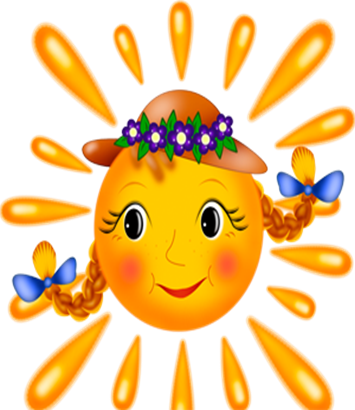 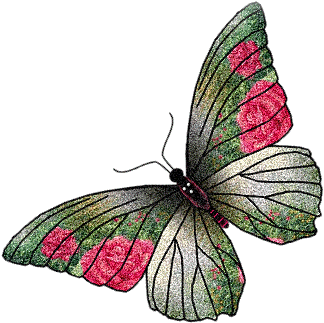 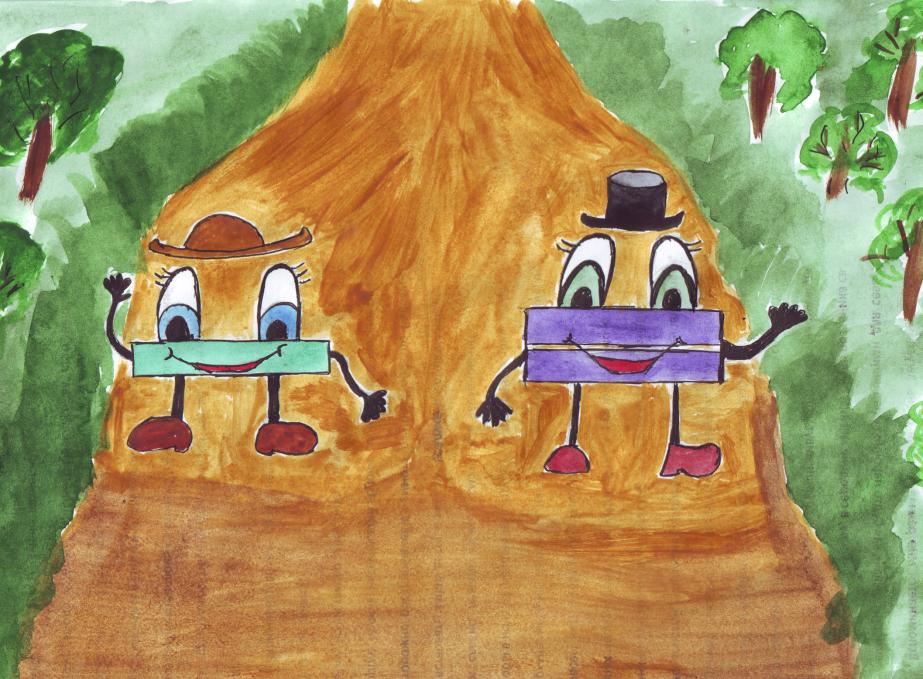 ?
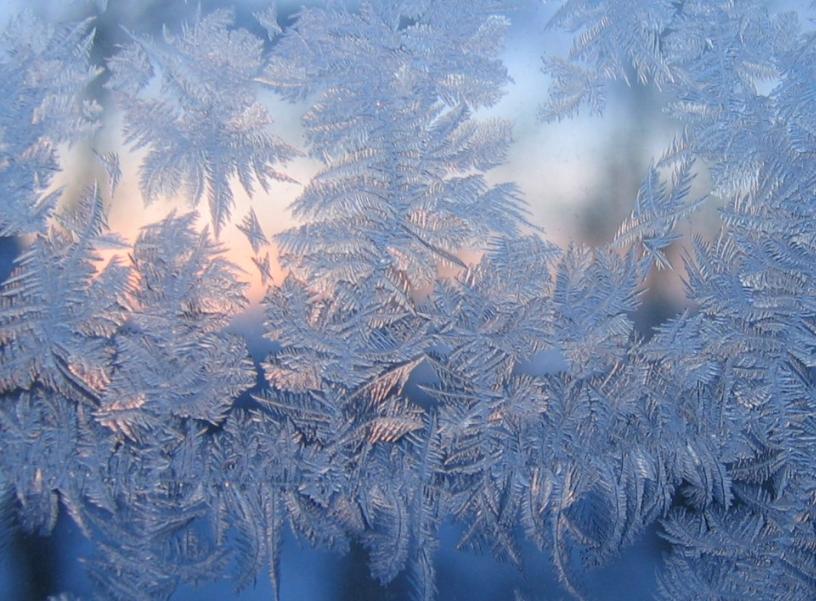 Рассудите спор друзей
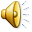 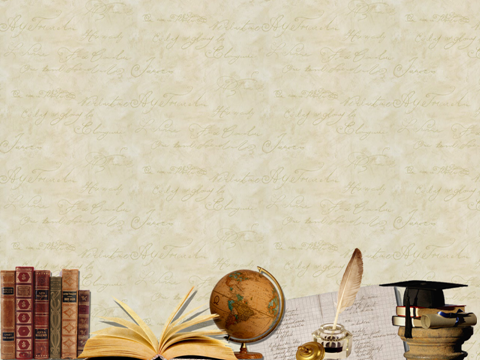 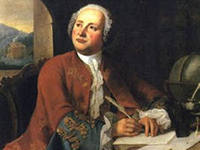 о
и
и
_л_мп_ада
олимп
олимпийский
Хоккеисты тренируются                             выступление
и играют 


Известный  фигурист  готовит                     в спуске                                                                                


Лыжники  и сноубордисты
соревнуются                                                       на льду
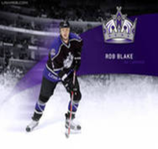 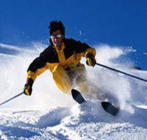 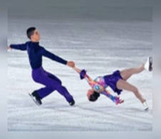 Хоккеисты тренируются и играют на льду.

Известный фигурист готовит  выступление.

Лыжники и сноубордисты соревнуются в спуске .
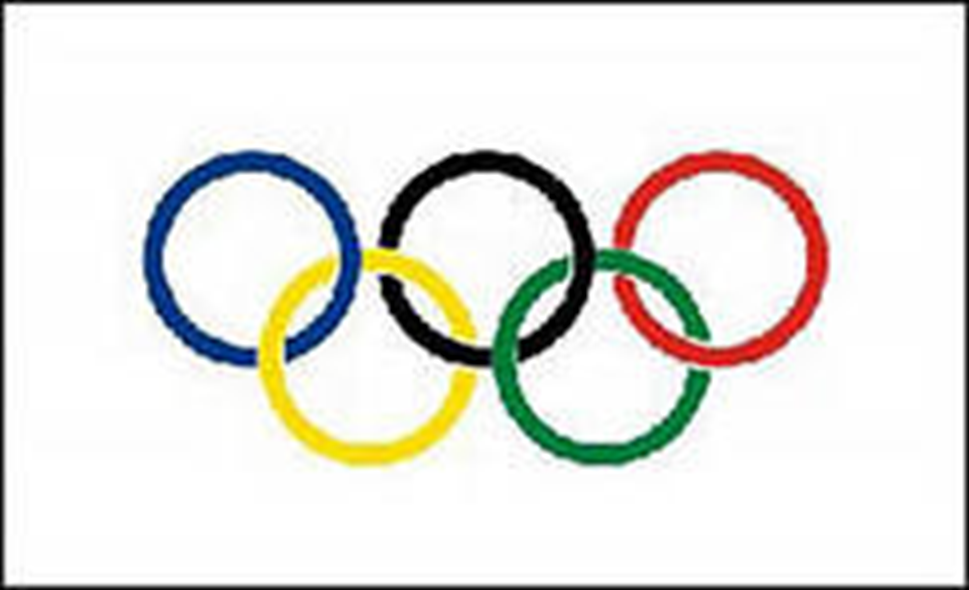 «Мой личный прорыв»
узнал  Я                   понял
               научился
Спасибо за урок!
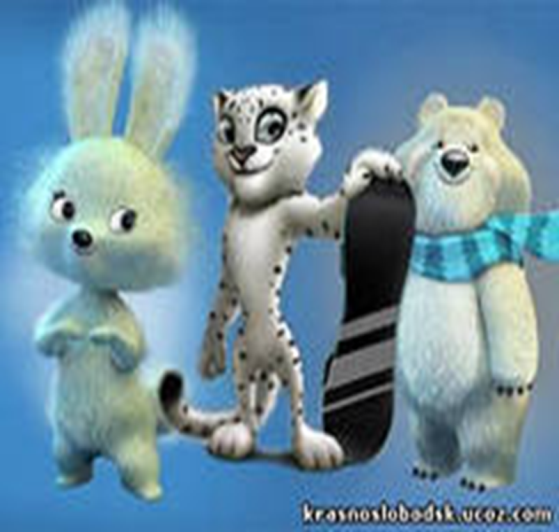 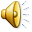